Το γράμμα Ρ, ρ
Βρες τις εικόνες που αρχίζουν από ρ
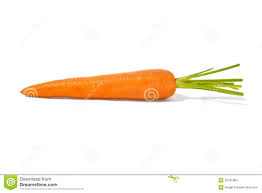 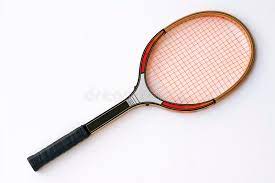 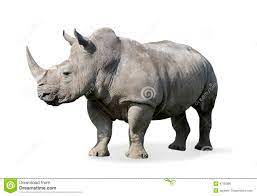 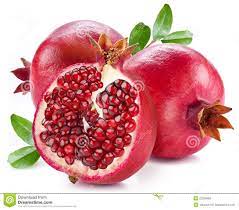 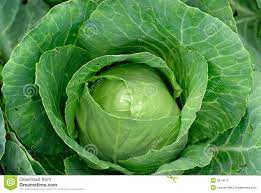 Συμπλήρωσε τις συλλαβές που λείπουν
ρο
ρι
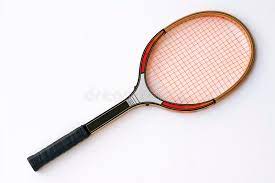 ρα
ρε
κέτα
ρα
ρο
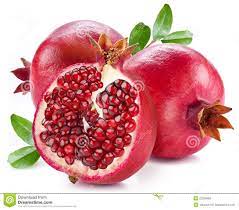 ρε
ρι
δι
ρο
ρα
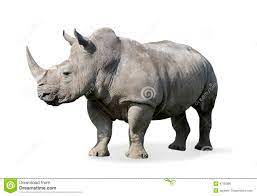 ρι
ρε
νόκερος
Φτιάξε τις λέξεις
ρό
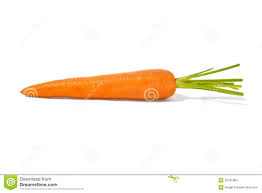 κα
το
τα
ρα
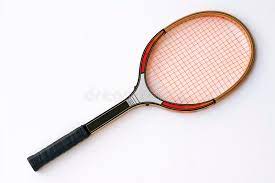 κέ
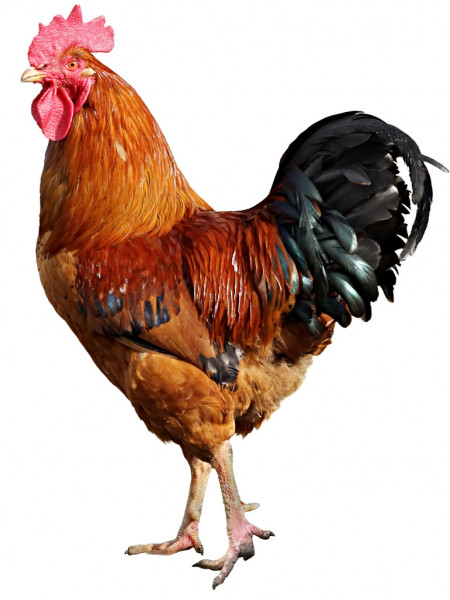 κό
κο
ρας
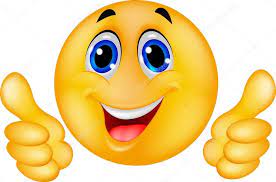